Week 8 Maths Lesson 1 & 2
Non Unit Fractions
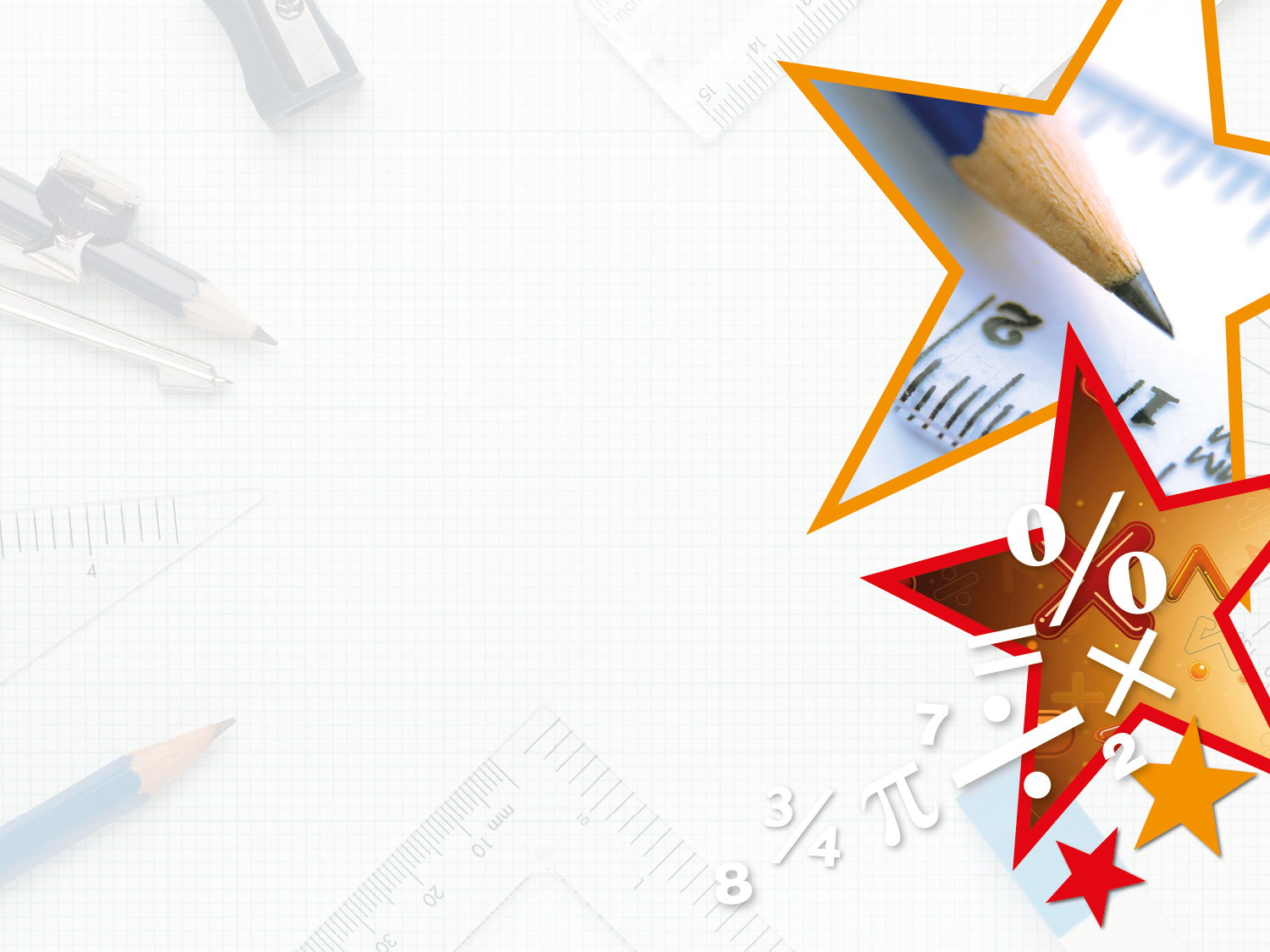 Introduction

Match the fractions below.
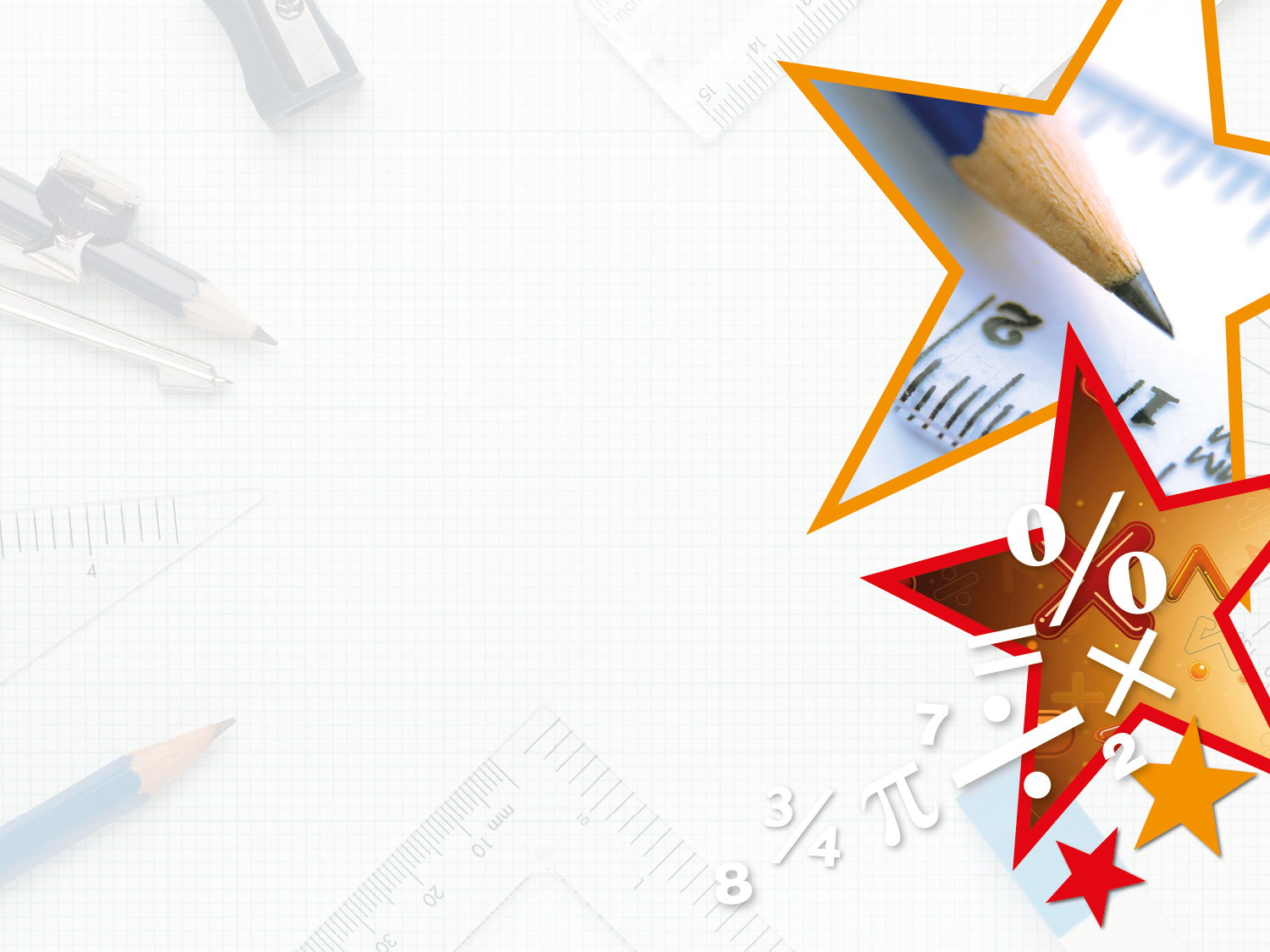 Introduction

Match the fractions below.
=
=
=
=
=
=
=
=
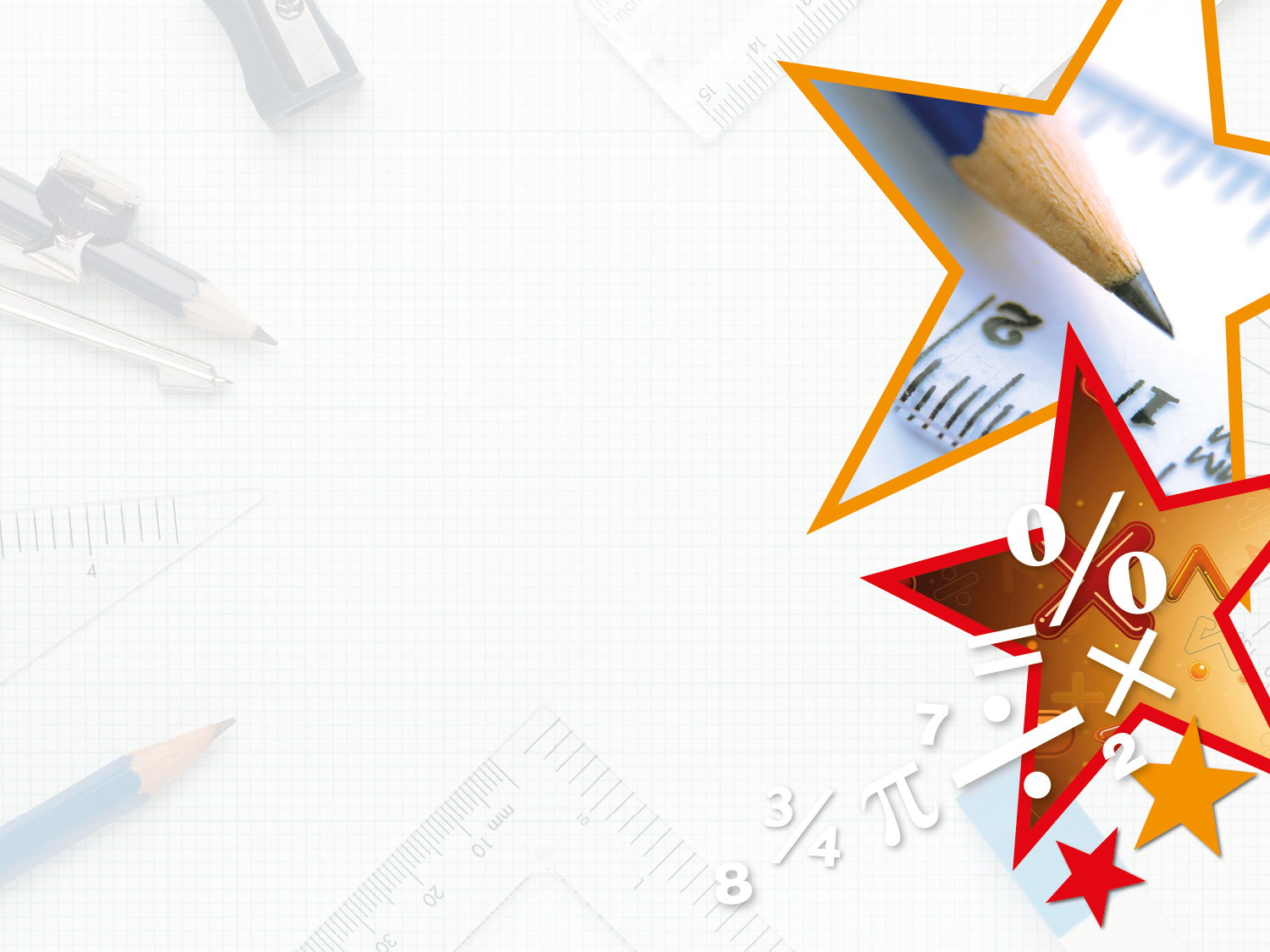 Varied Fluency 1

Circle the fraction represented below.
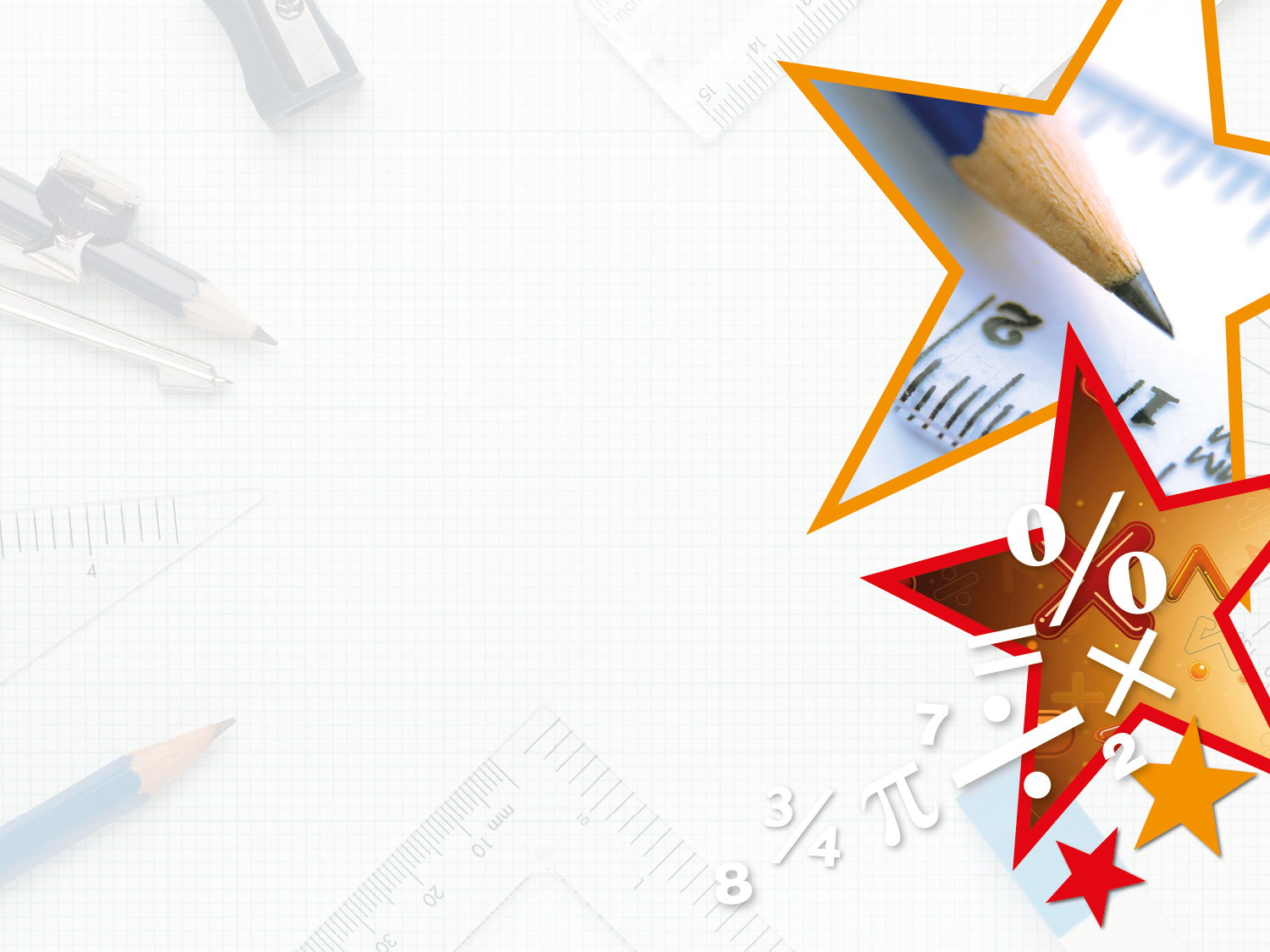 Varied Fluency 1

Circle the fraction represented below.
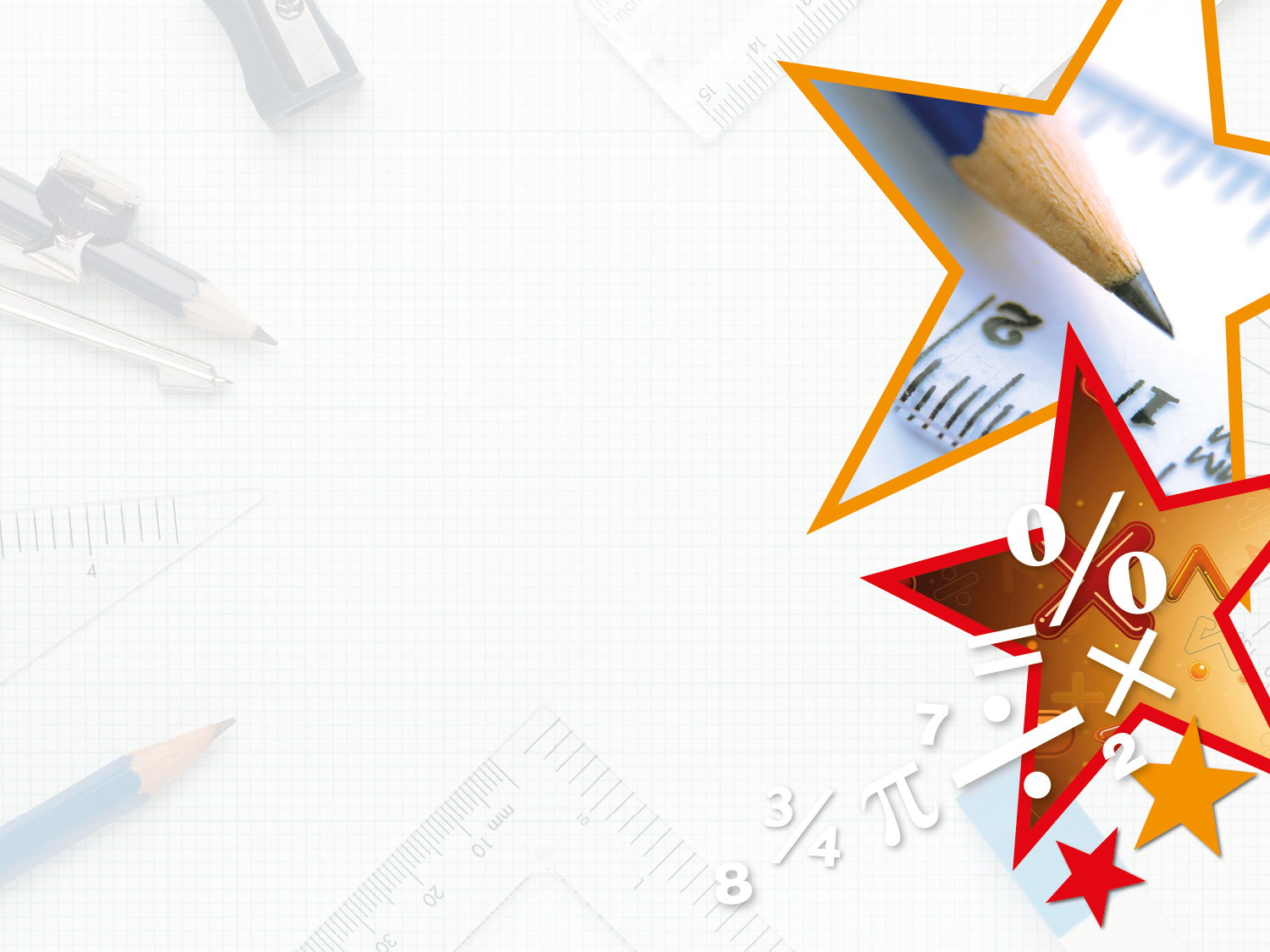 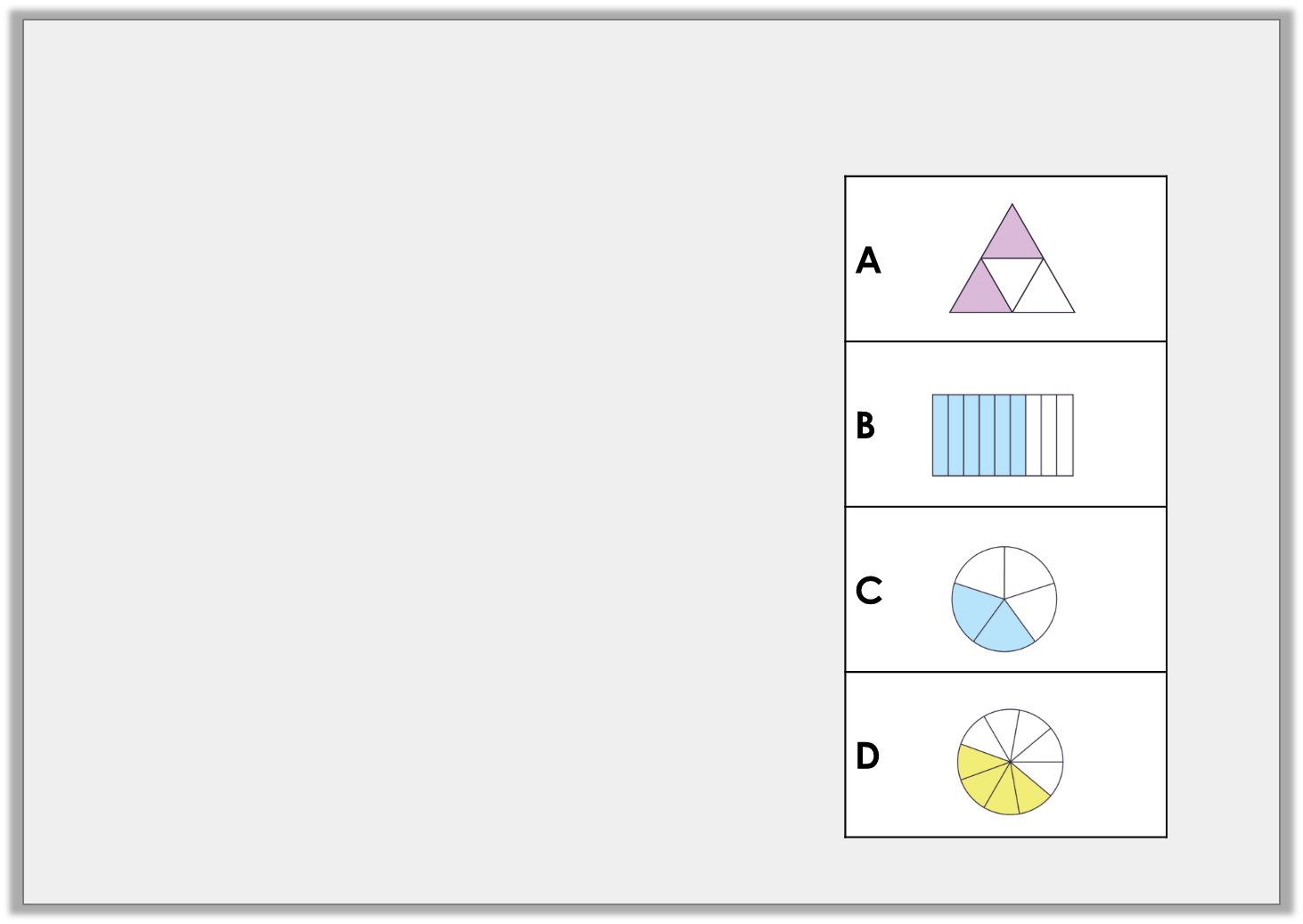 Varied Fluency 2

Match the fraction to its representation.
.
.
.
.
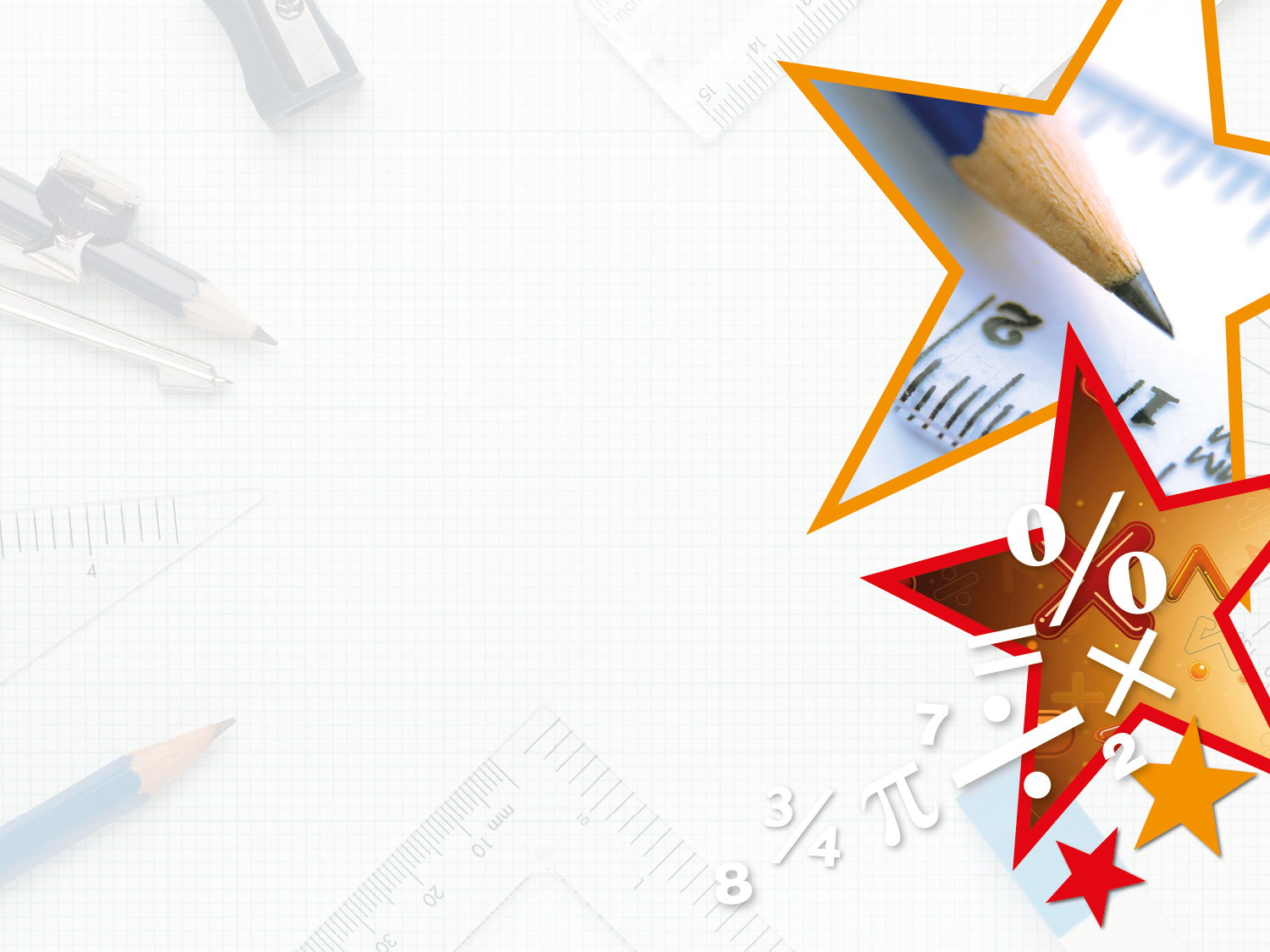 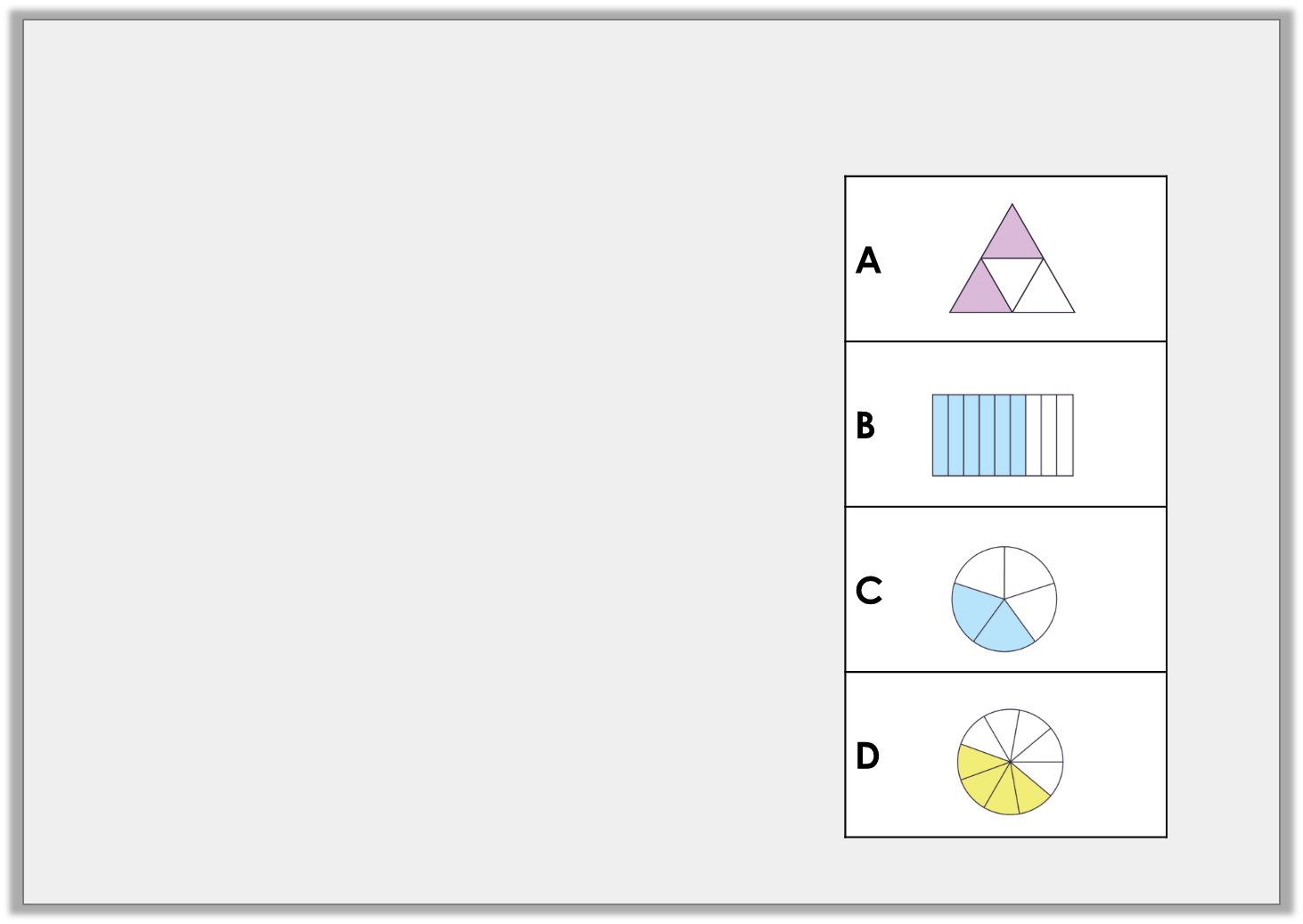 Varied Fluency 2

Match the fraction to its representation.
.
.
.
.
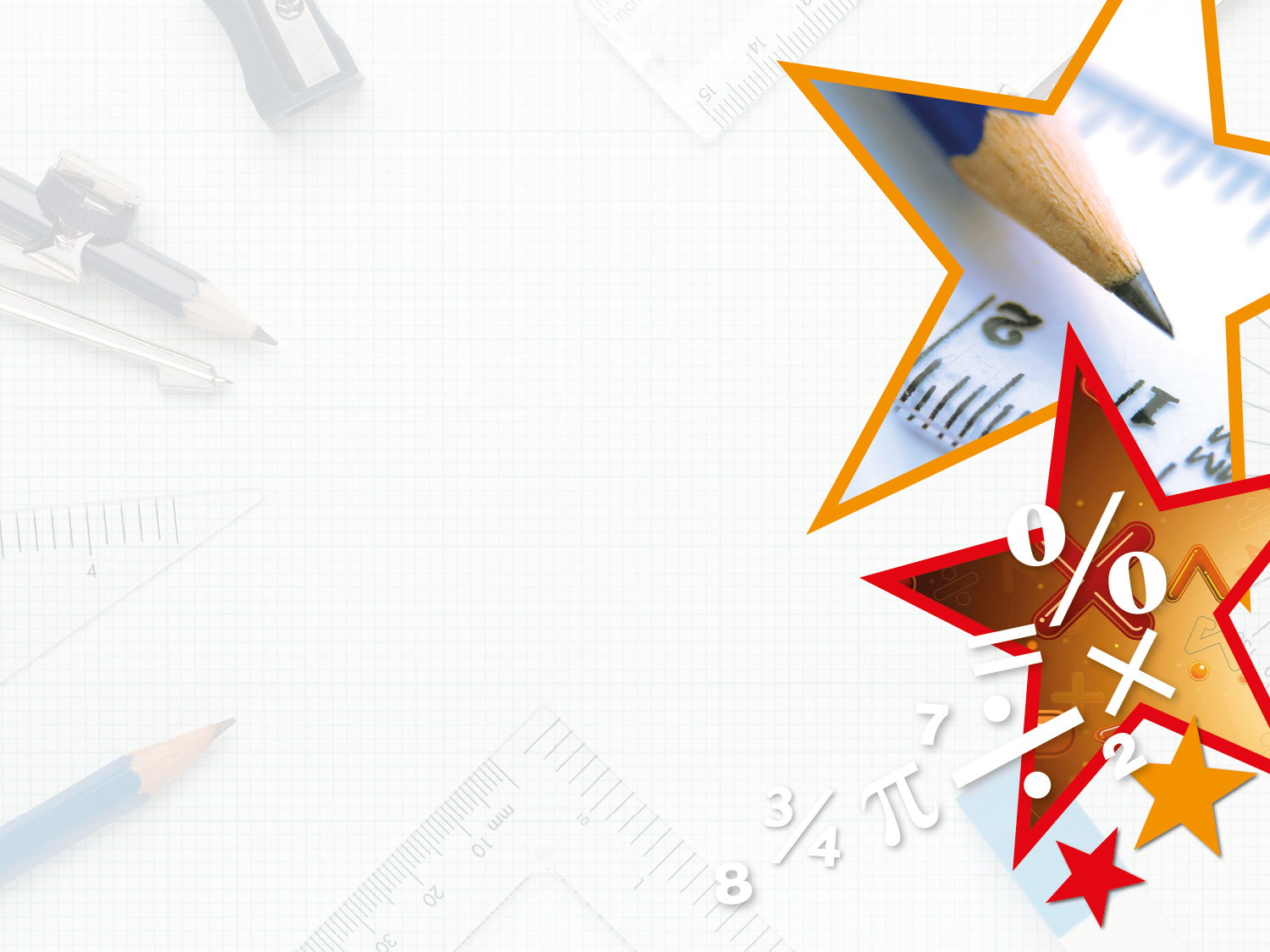 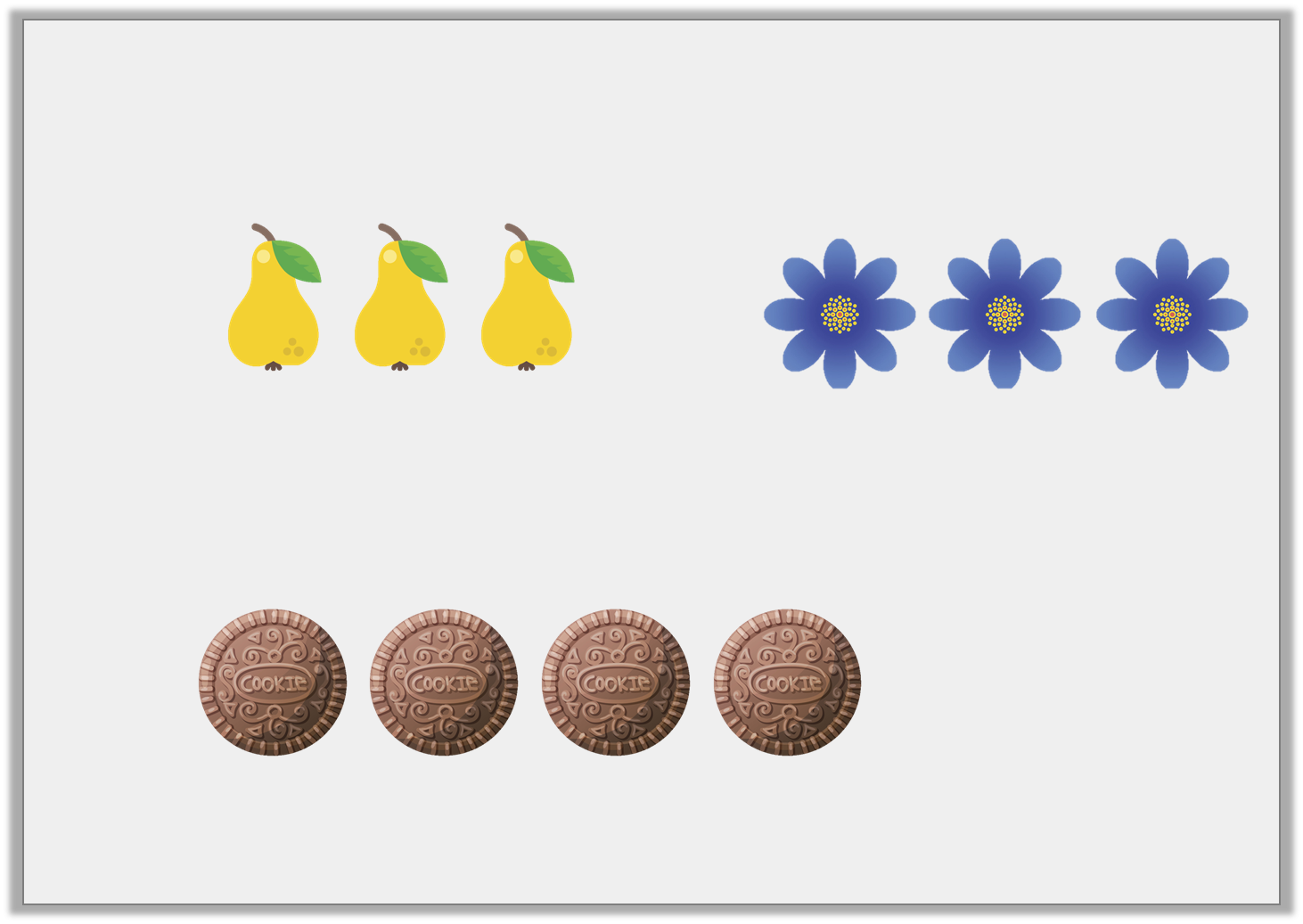 Varied Fluency 3

Find the odd one out in the fractions below.
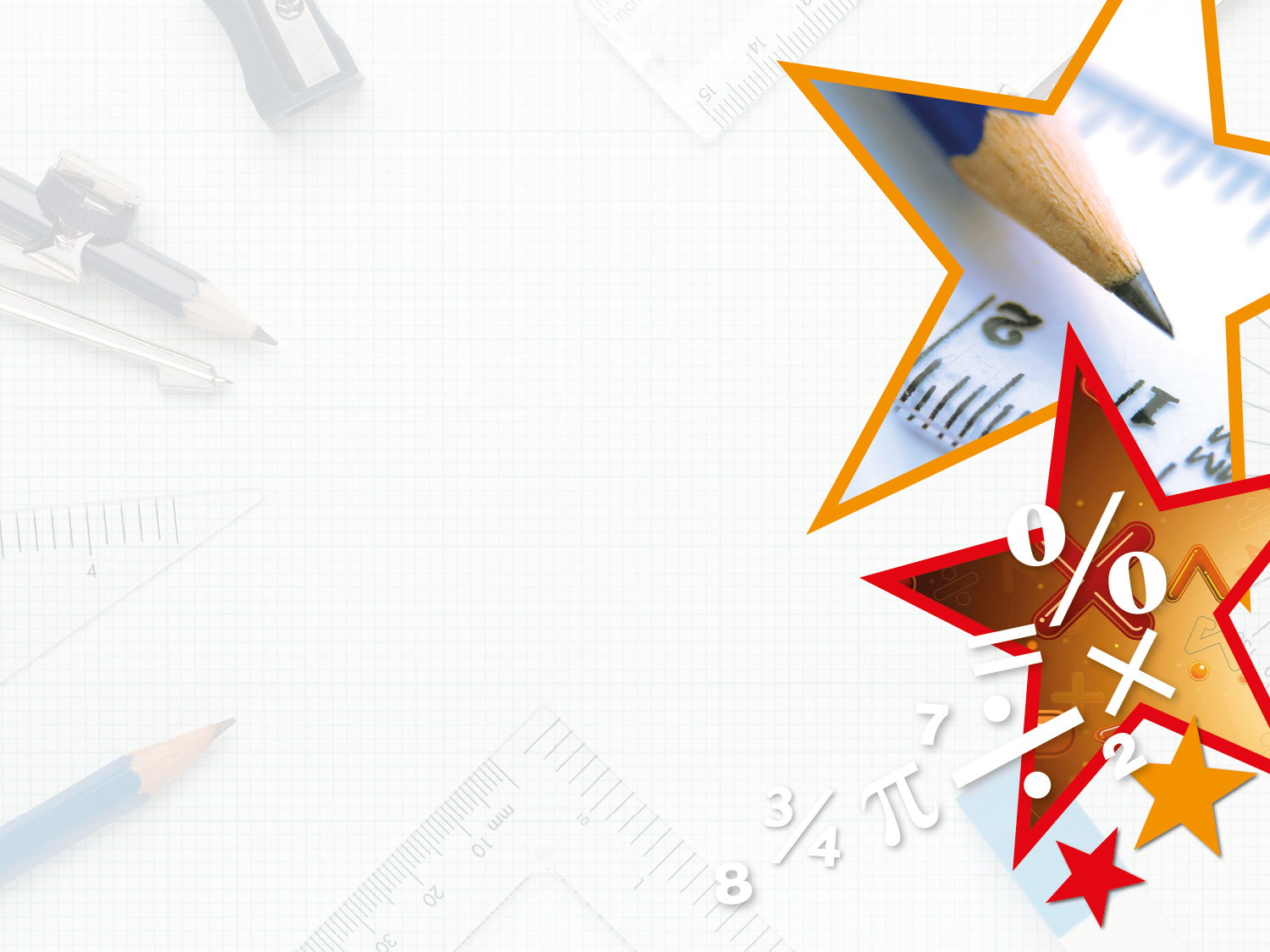 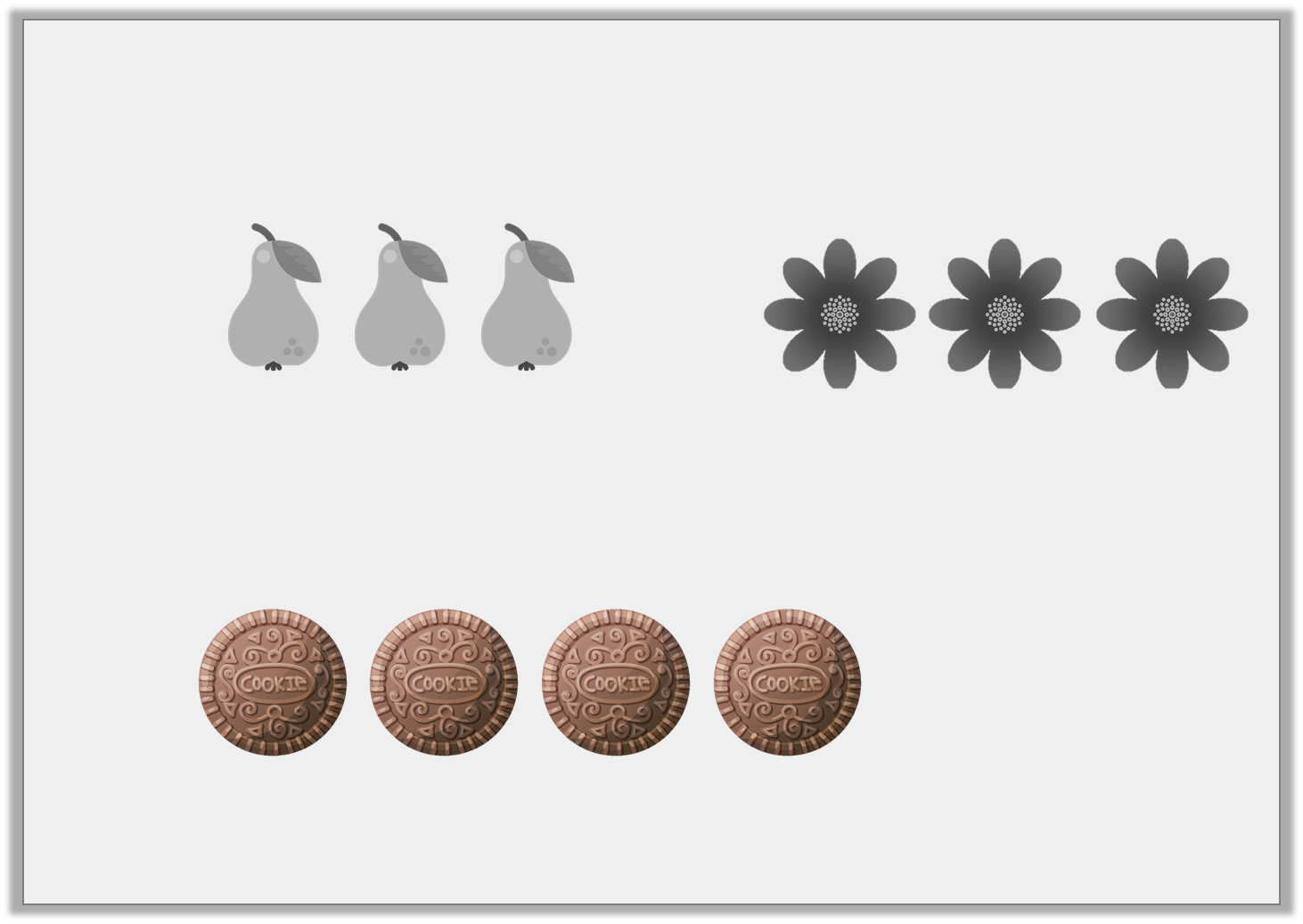 Varied Fluency 3

Find the odd one out in the fractions below.
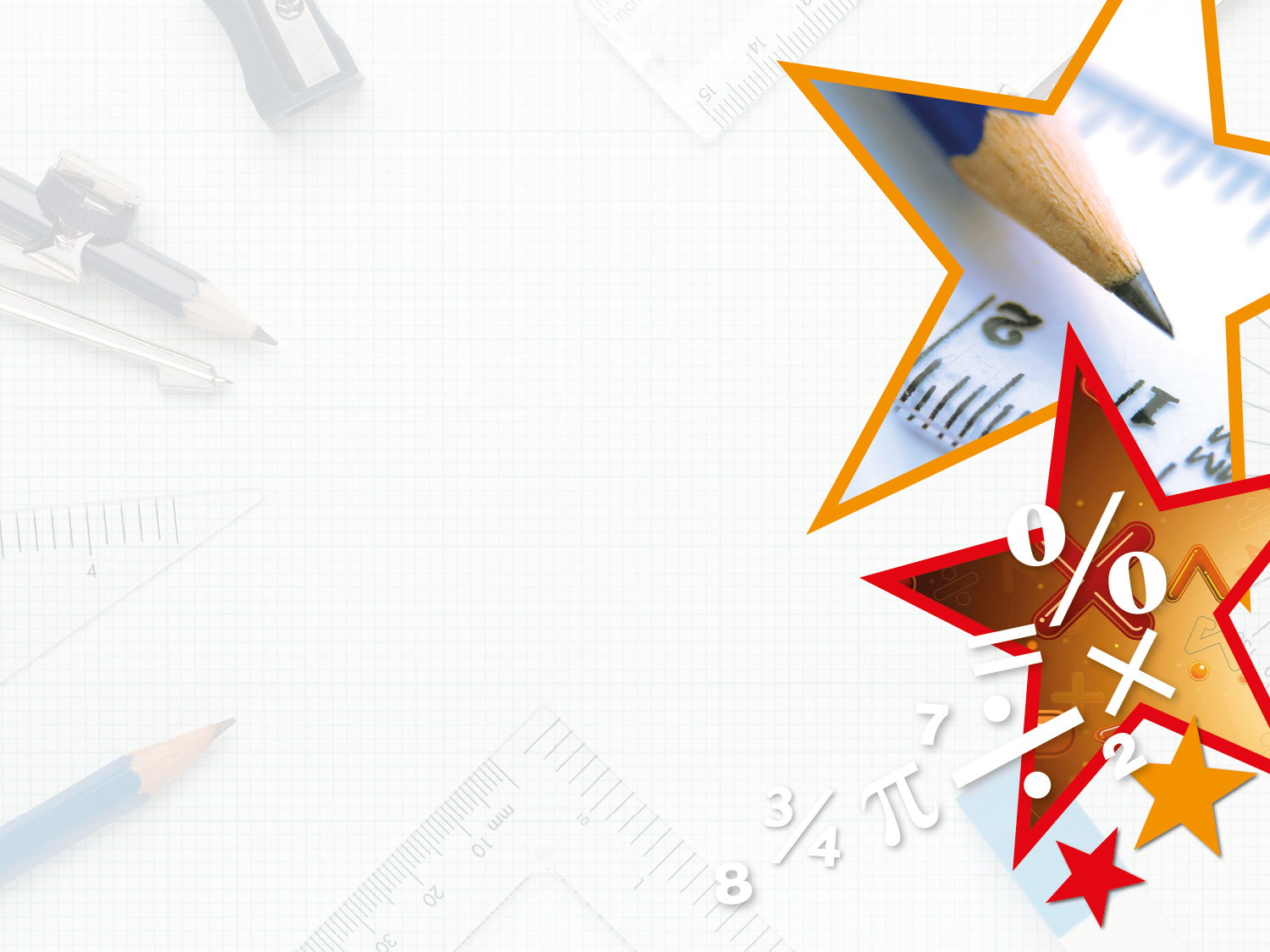 Varied Fluency 4

Sort the fractions below.
Four sevenths
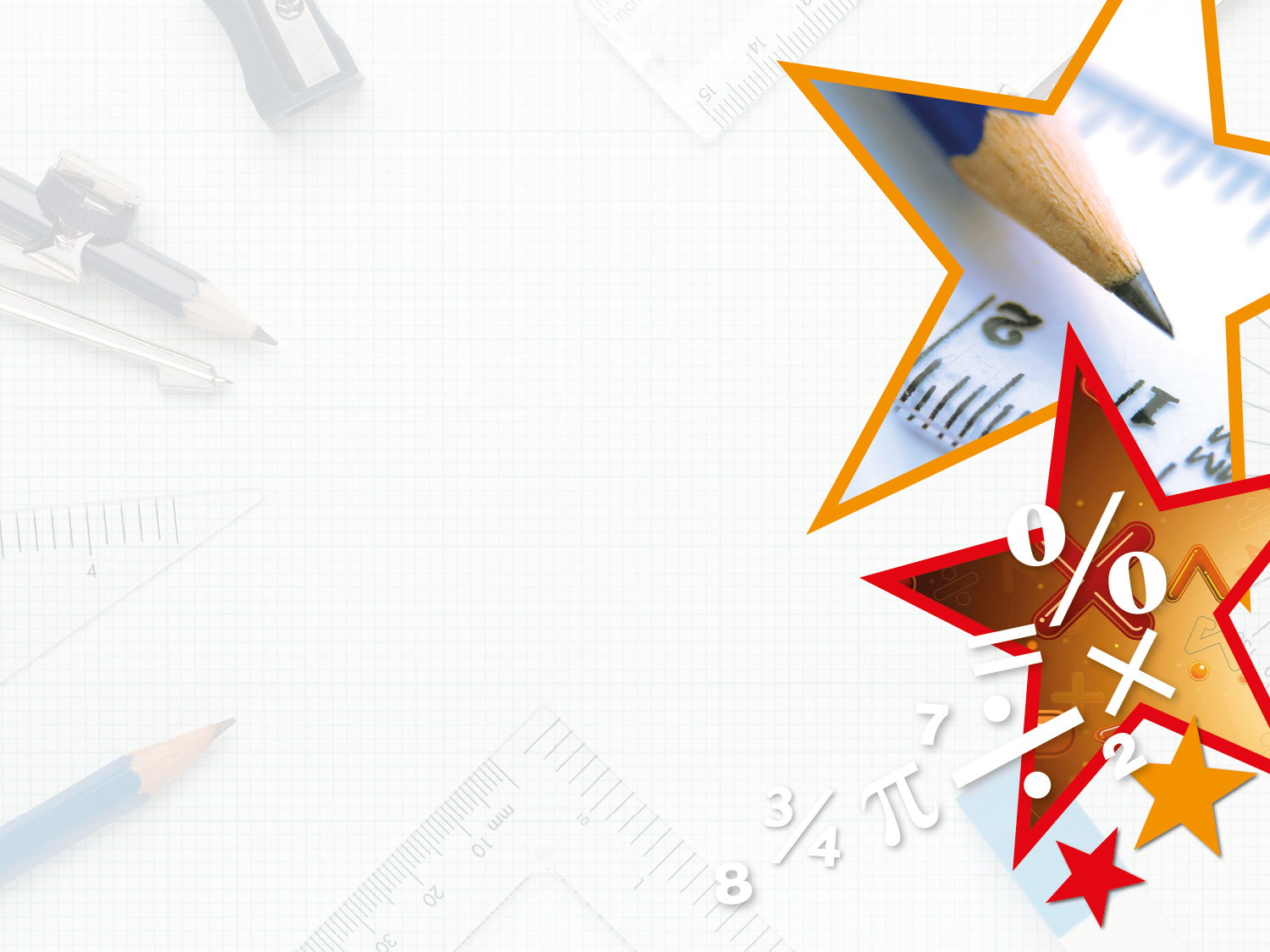 Varied Fluency 4

Sort the fractions below.
Four sevenths
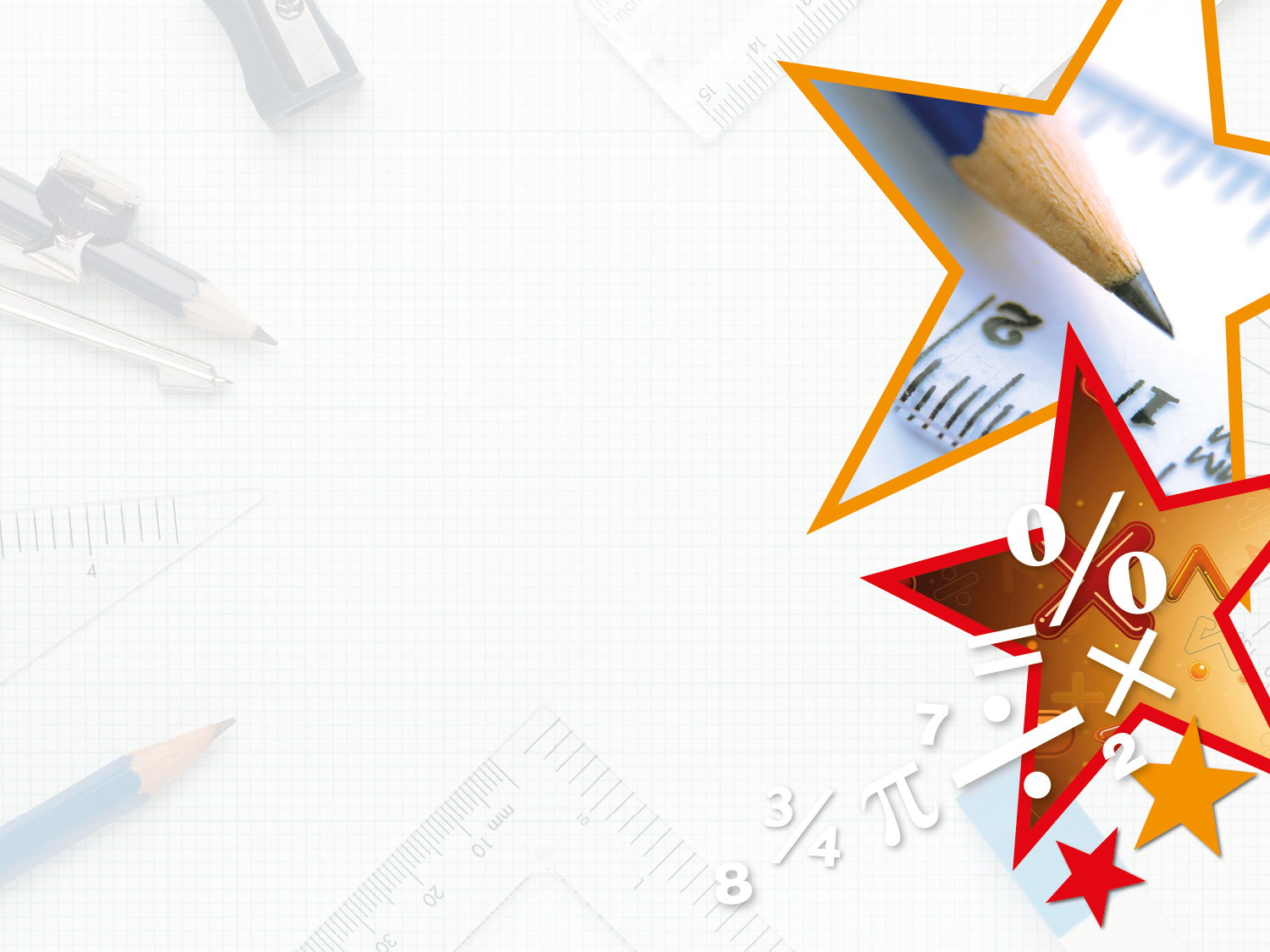 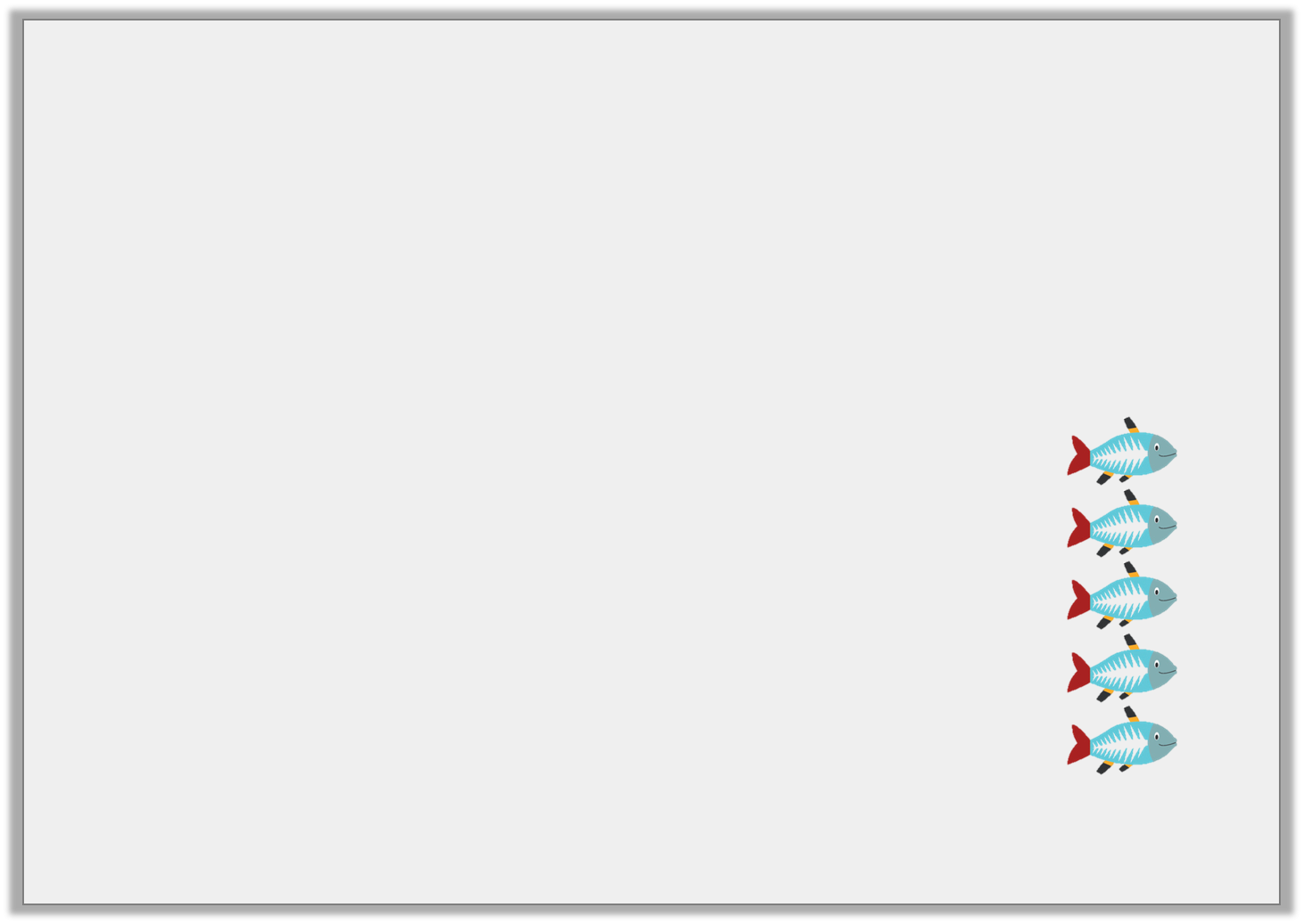 Reasoning 1

True or false? All the fractions can all be matched to a representation below. Explain your answer.
Three out of seven
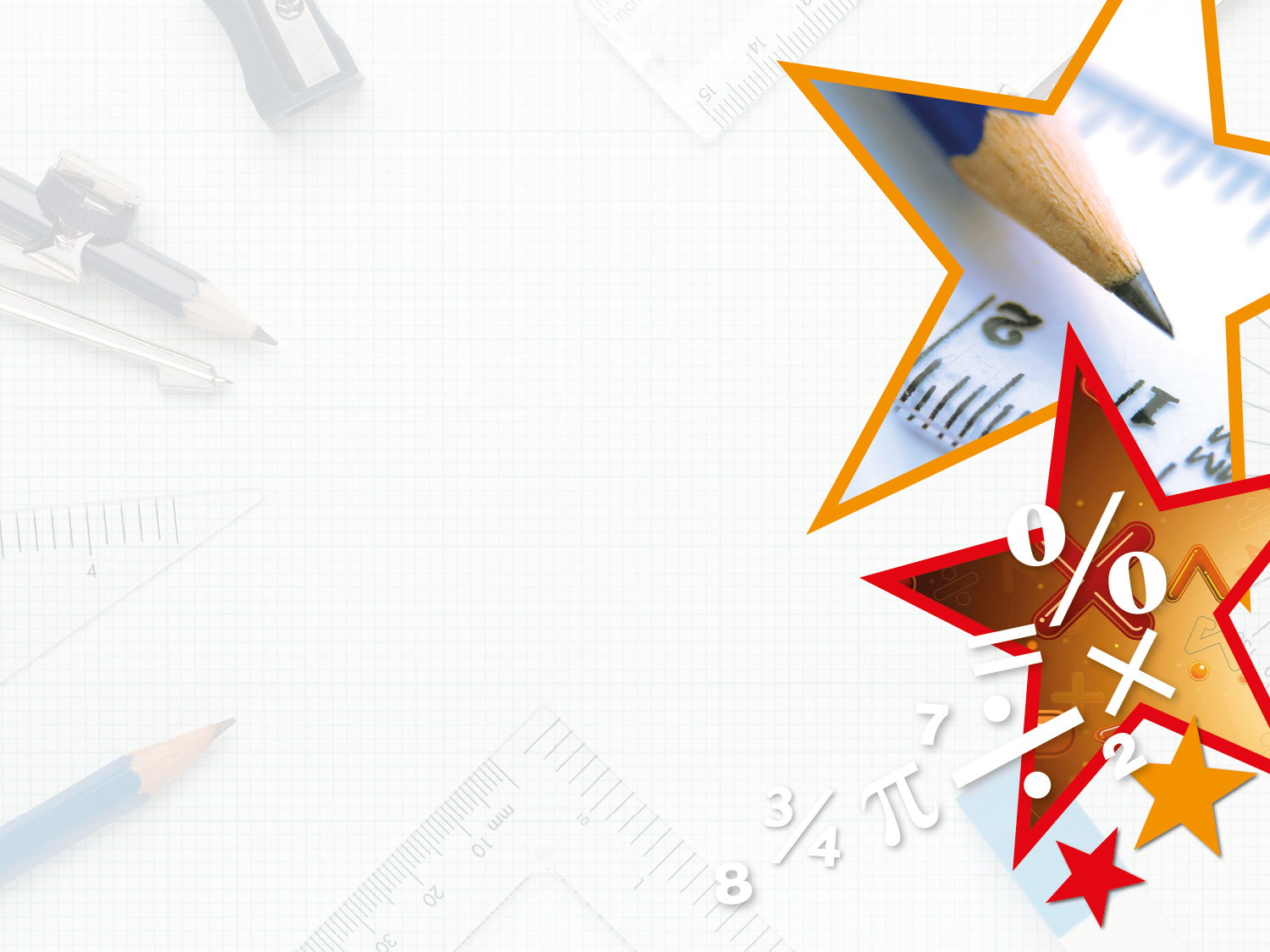 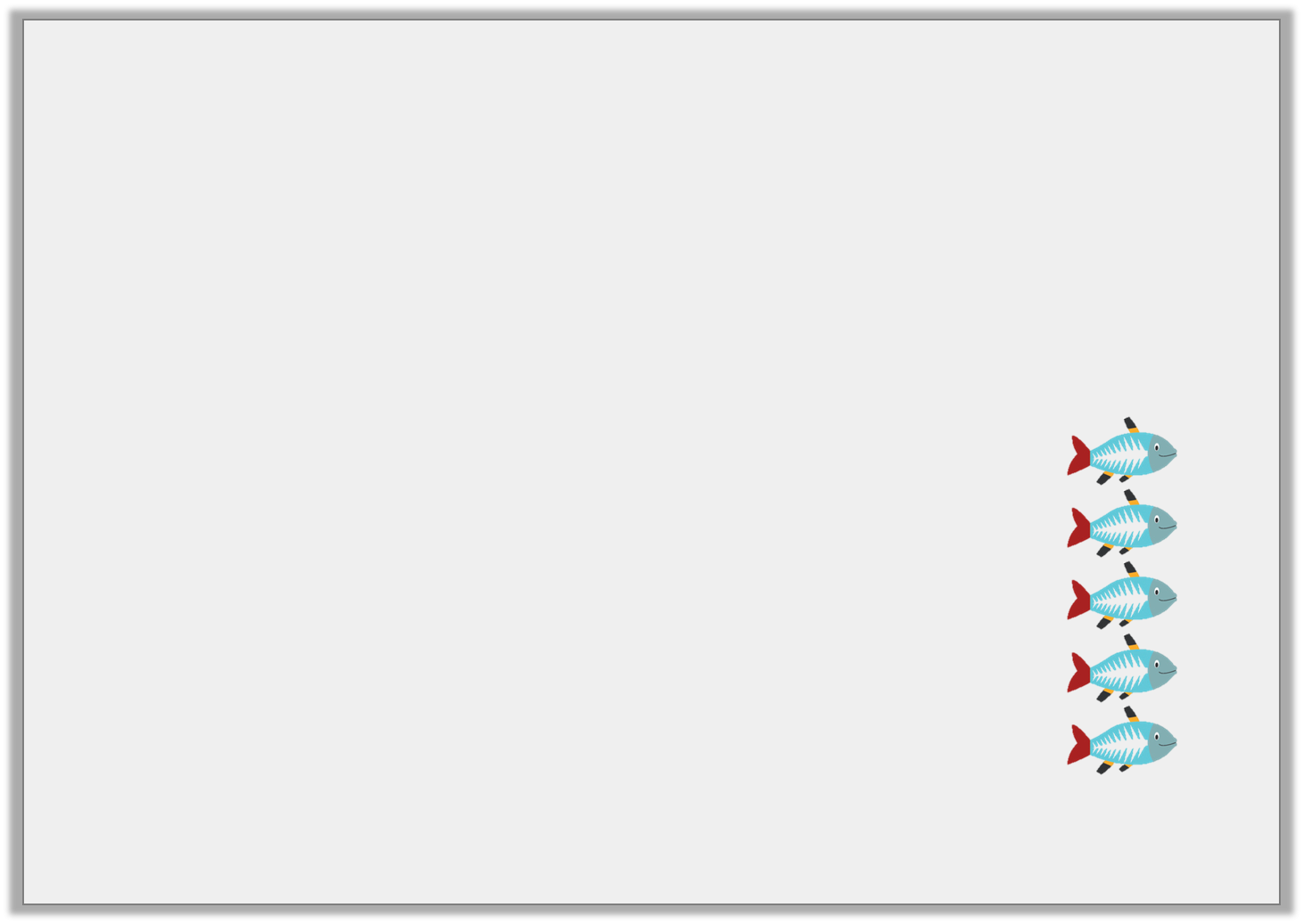 Reasoning 1

True or false? All the fractions can all be matched to a representation below. Explain your answer.













False,       cannot be matched to any of the representations, because there are no representations split into eleven equal parts.
Three out of seven
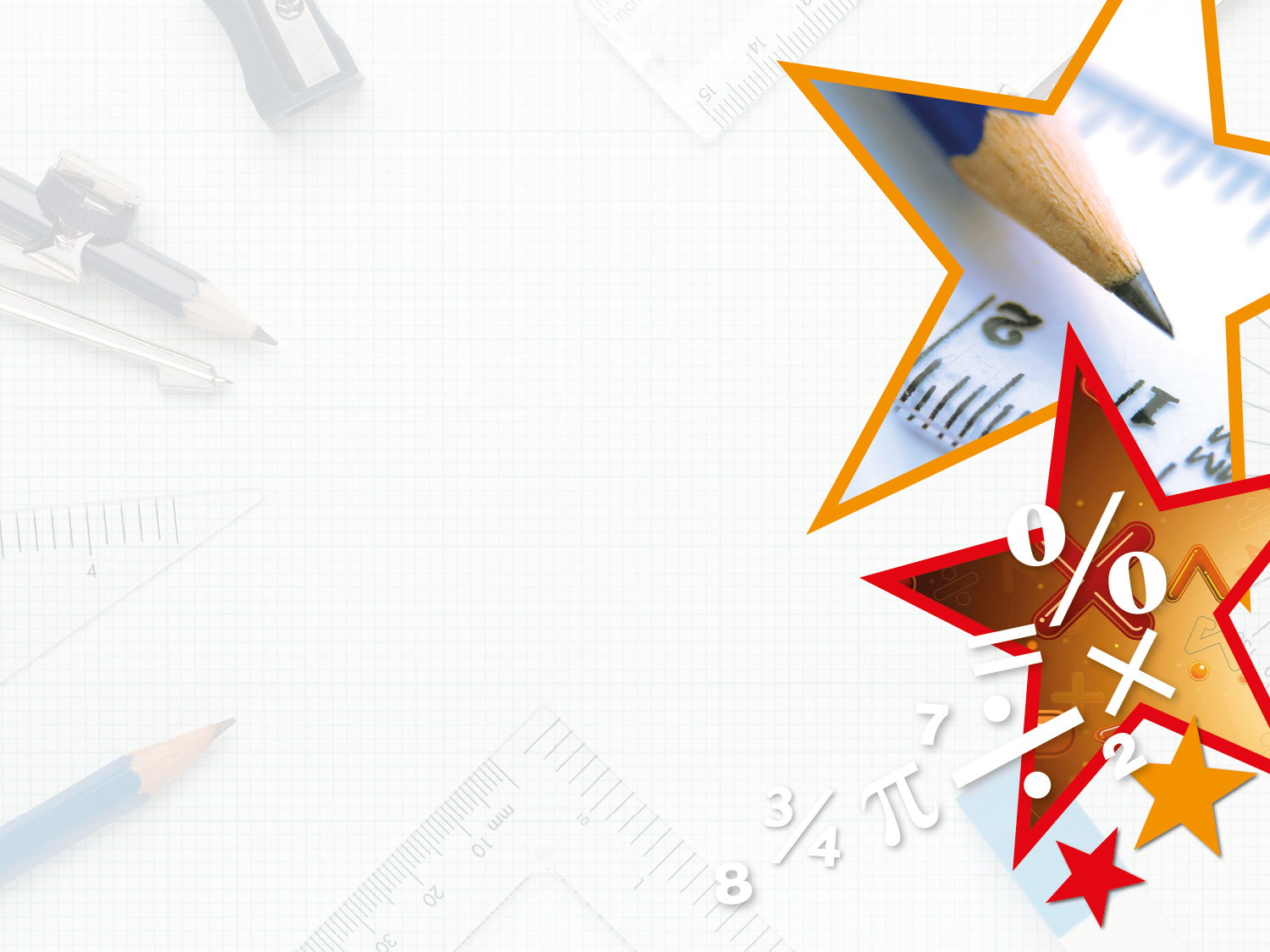 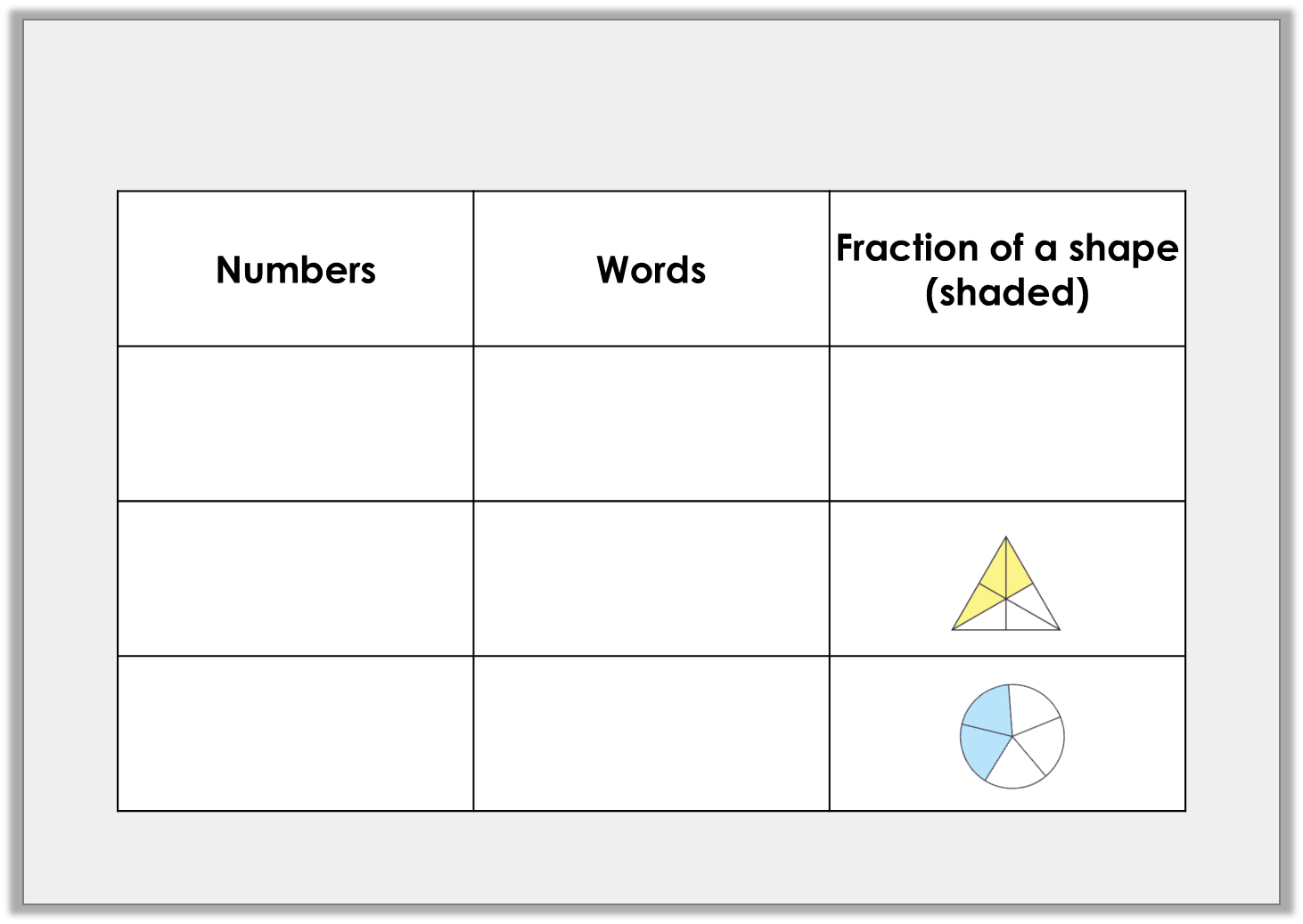 Problem Solving 1

Complete the table.
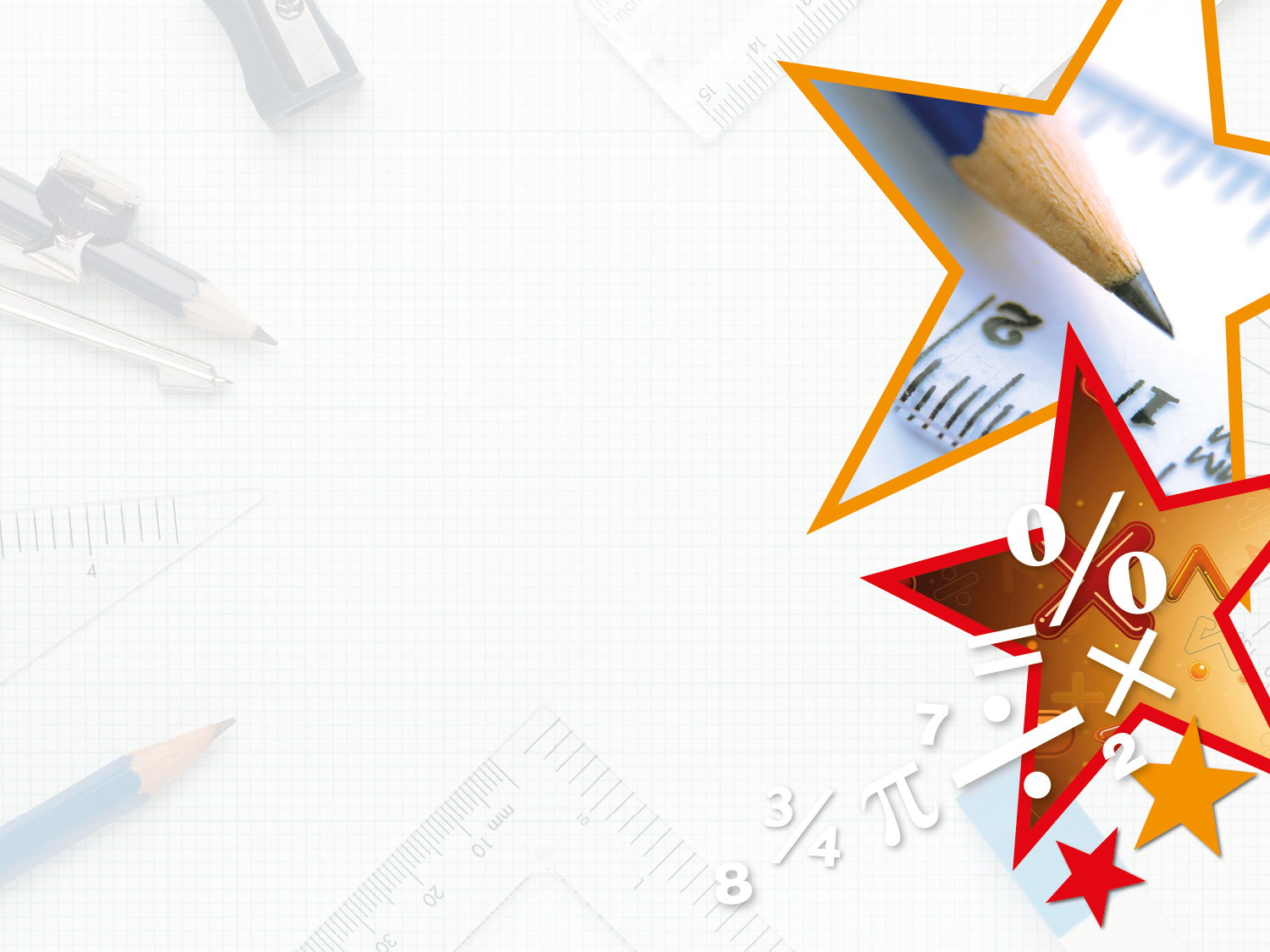 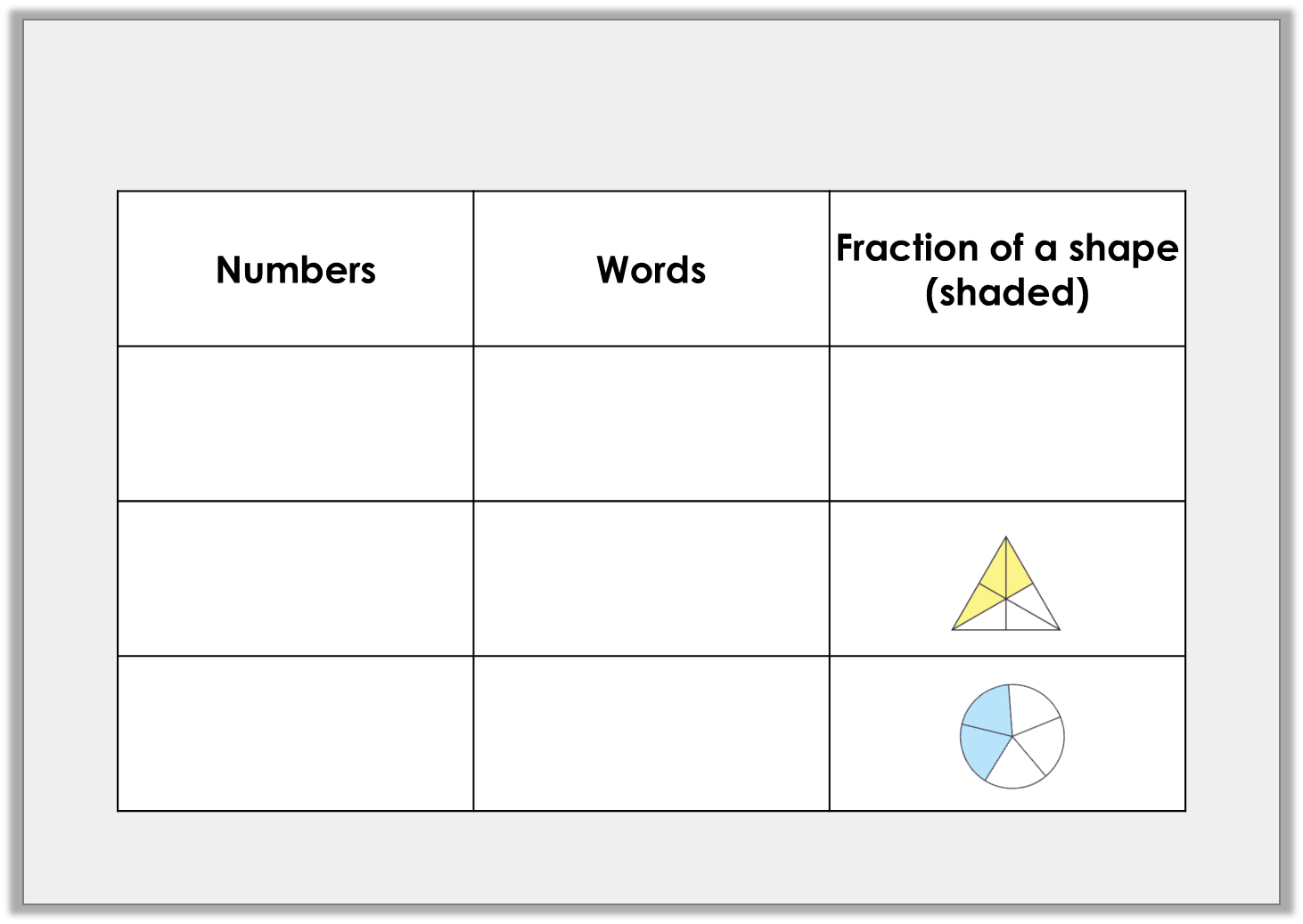 Problem Solving 1

Complete the table.
Nine tenths
Three sixths
3
2
6
5
Two fifths
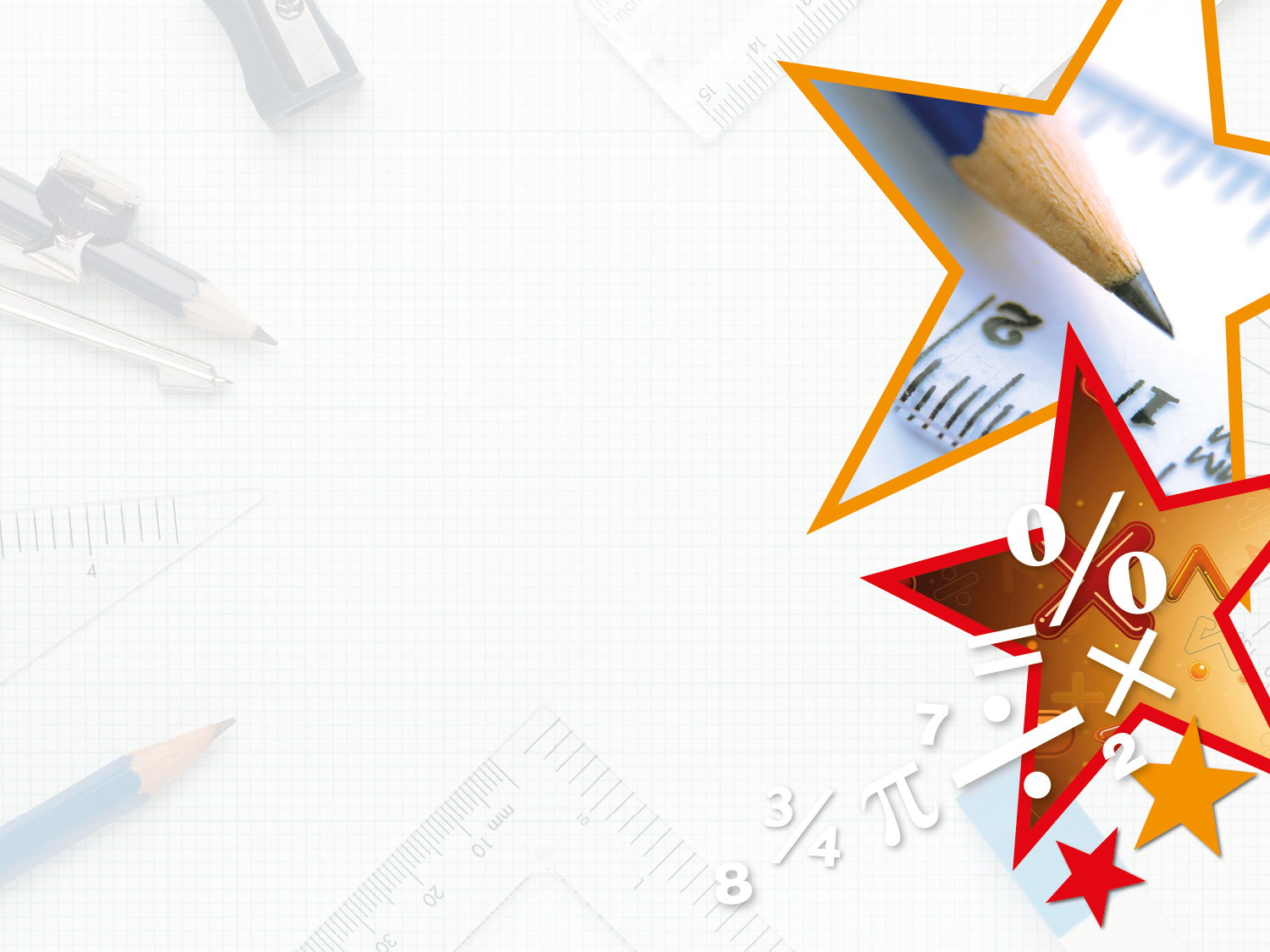 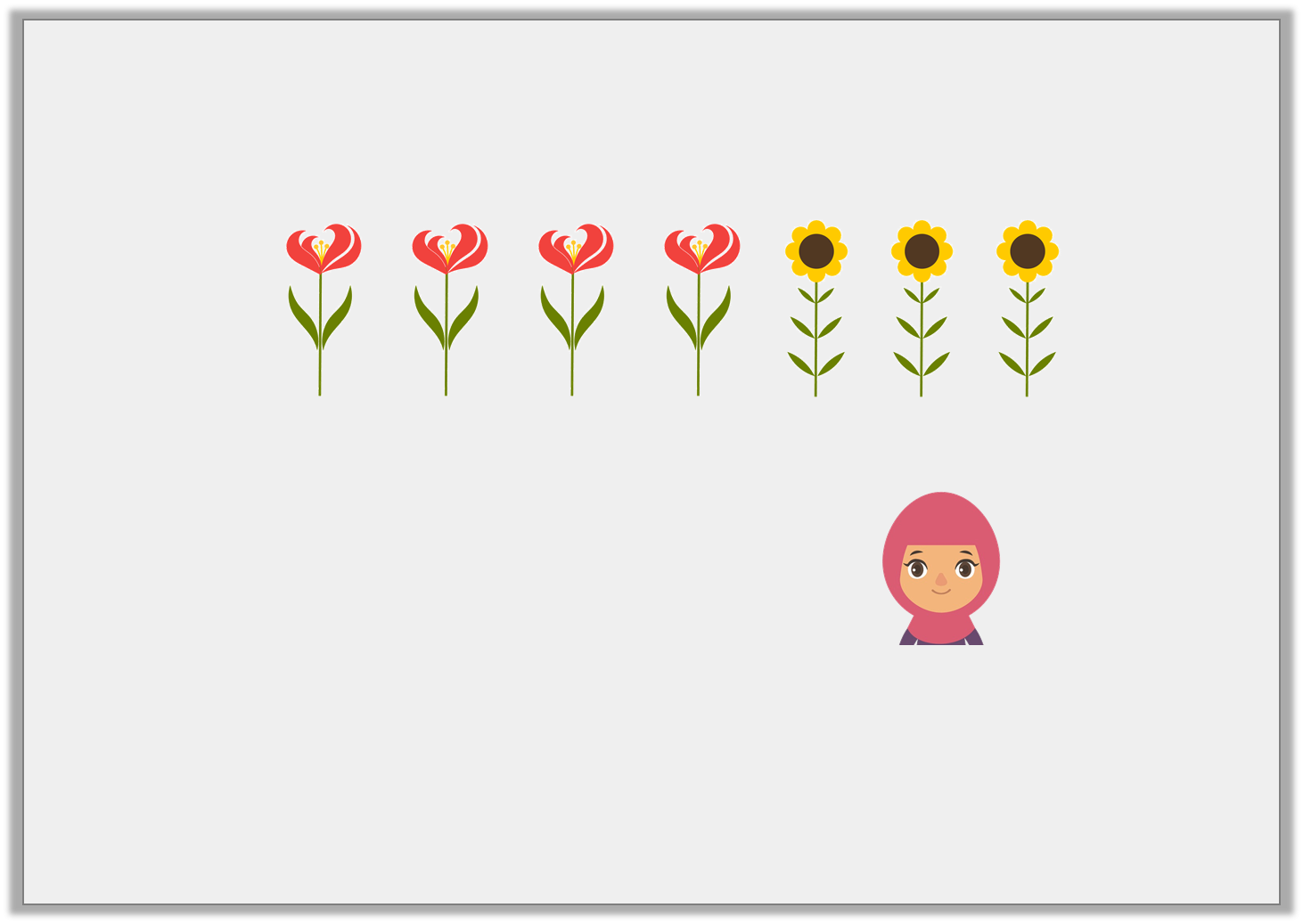 Reasoning 2

Sally has picked some flowers. 






She says,





Do you agree? Explain your reasoning.
I can use a unit fraction to describe the sunflowers.
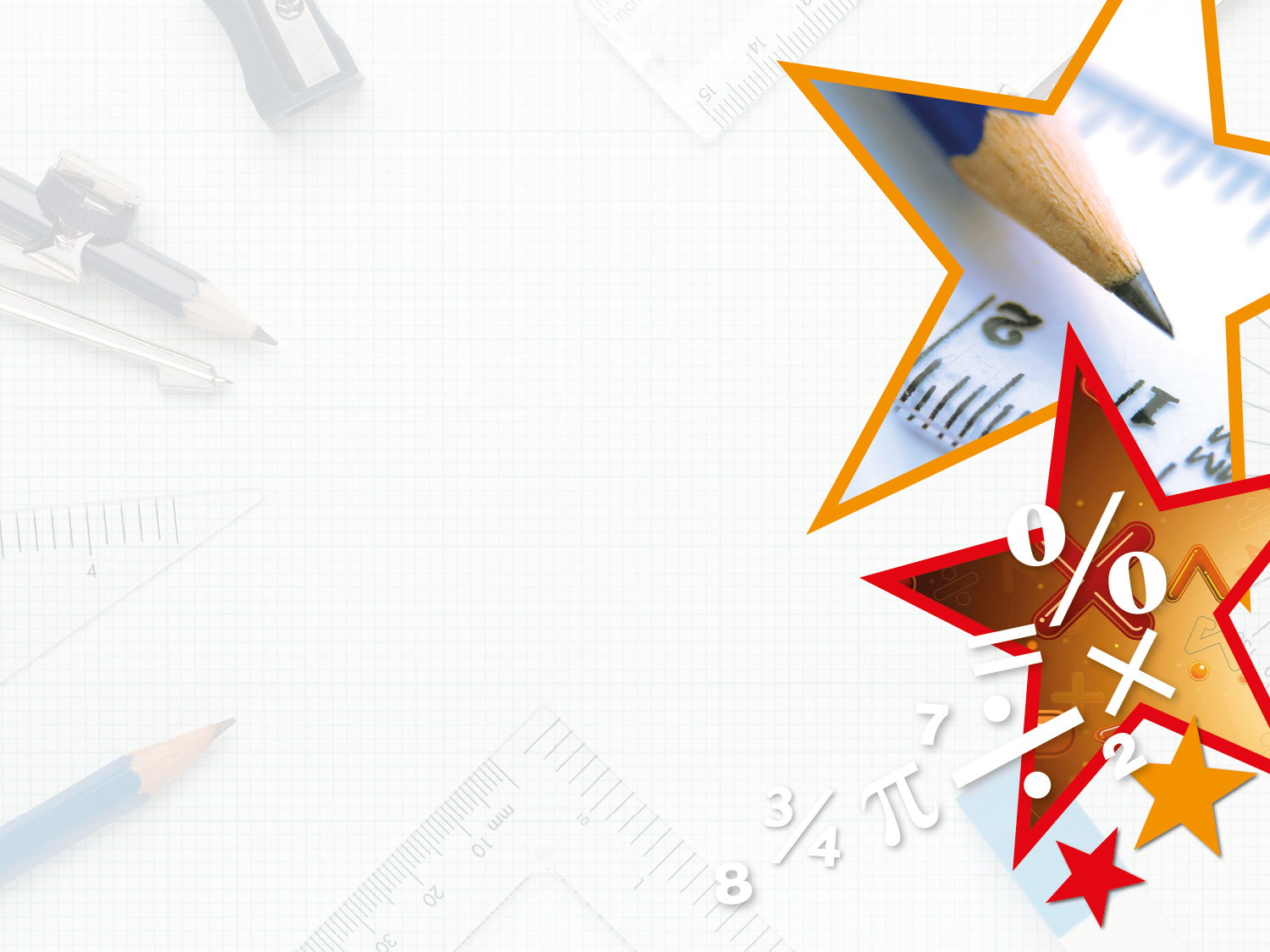 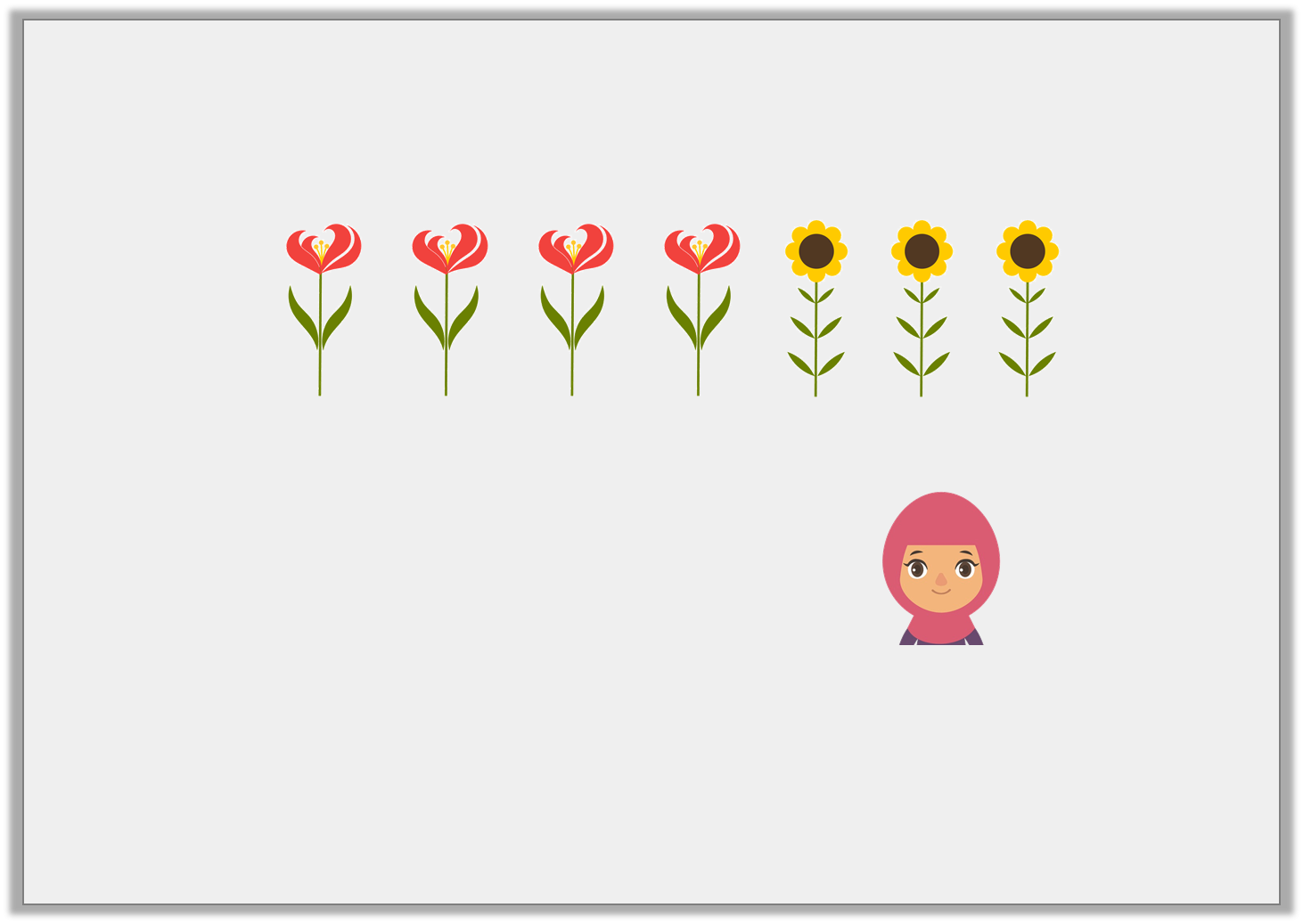 Reasoning 2

Sally has picked some flowers. 






She says,





Do you agree? Explain your reasoning. 

No because…
I can use a unit fraction to describe the sunflowers.
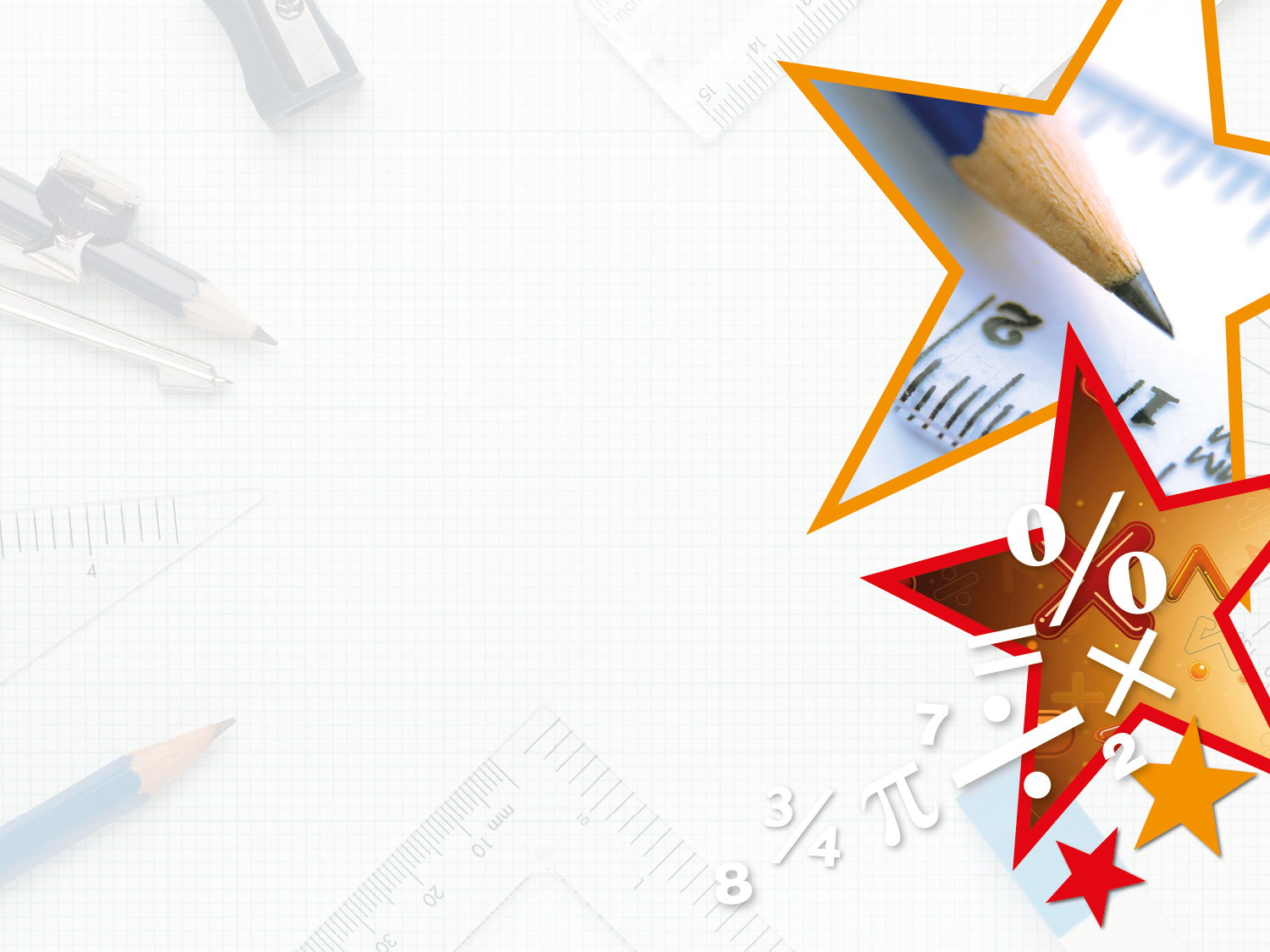 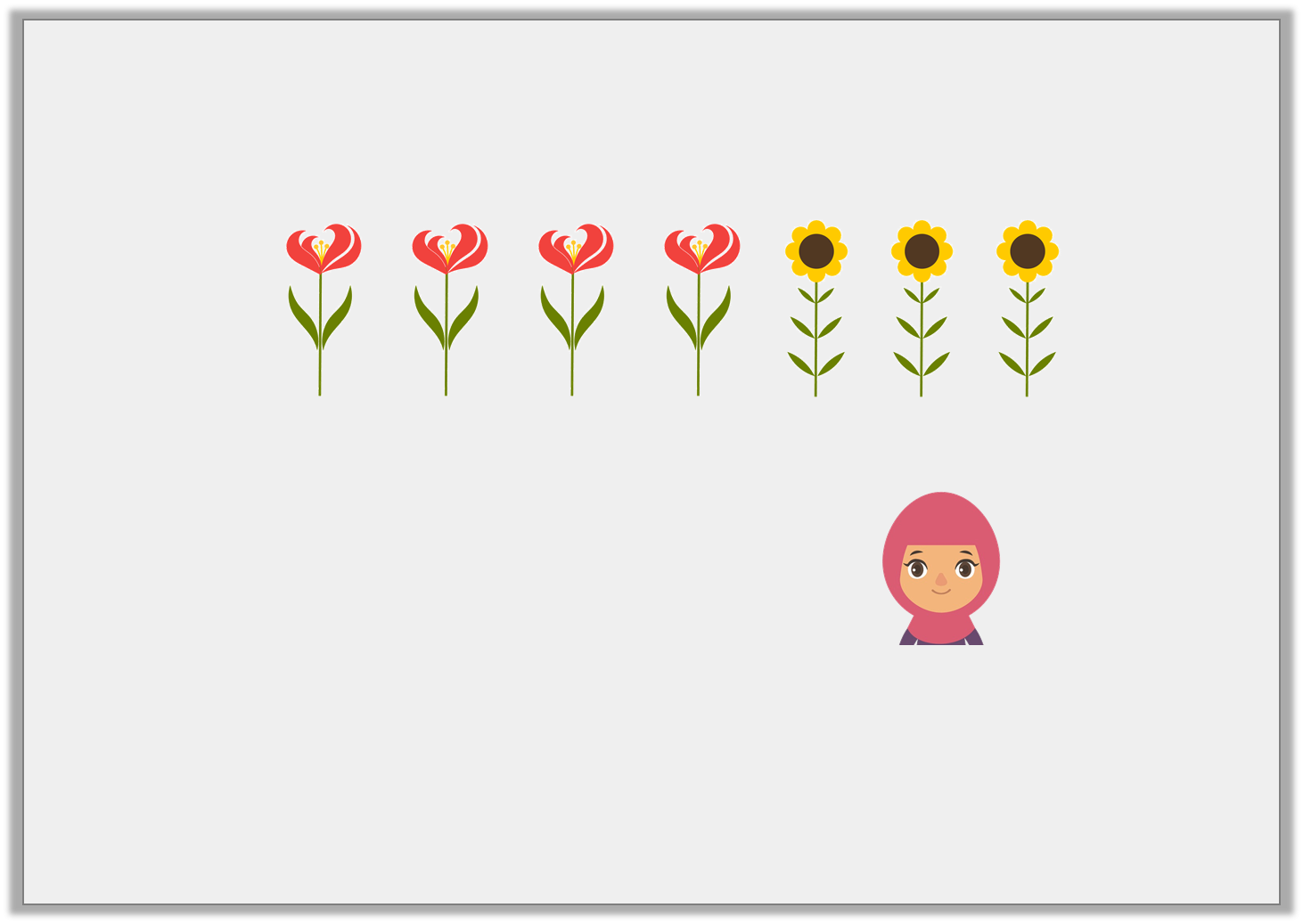 Reasoning 2

Sally has picked some flowers. 






She says,





Do you agree? Explain your reasoning. 

No because       of the flowers are sunflowers which is a non-unit fraction.
I can use a unit fraction to describe the sunflowers.